ПРИМЕНЕНИЕ УЧЕБНЫХ МАТЕРИАЛОВ (ВИДЕОУРОКОВ)В МБОУ СШ№63 г. ЛИПЕЦКА
ЗАМЕСТИТЕЛЬ ДИРЕКТОРА
ЗАХАРОВА НАДЕЖДА ЭРИКОВНА
СШ №63 
Г.ЛИПЕЦКА
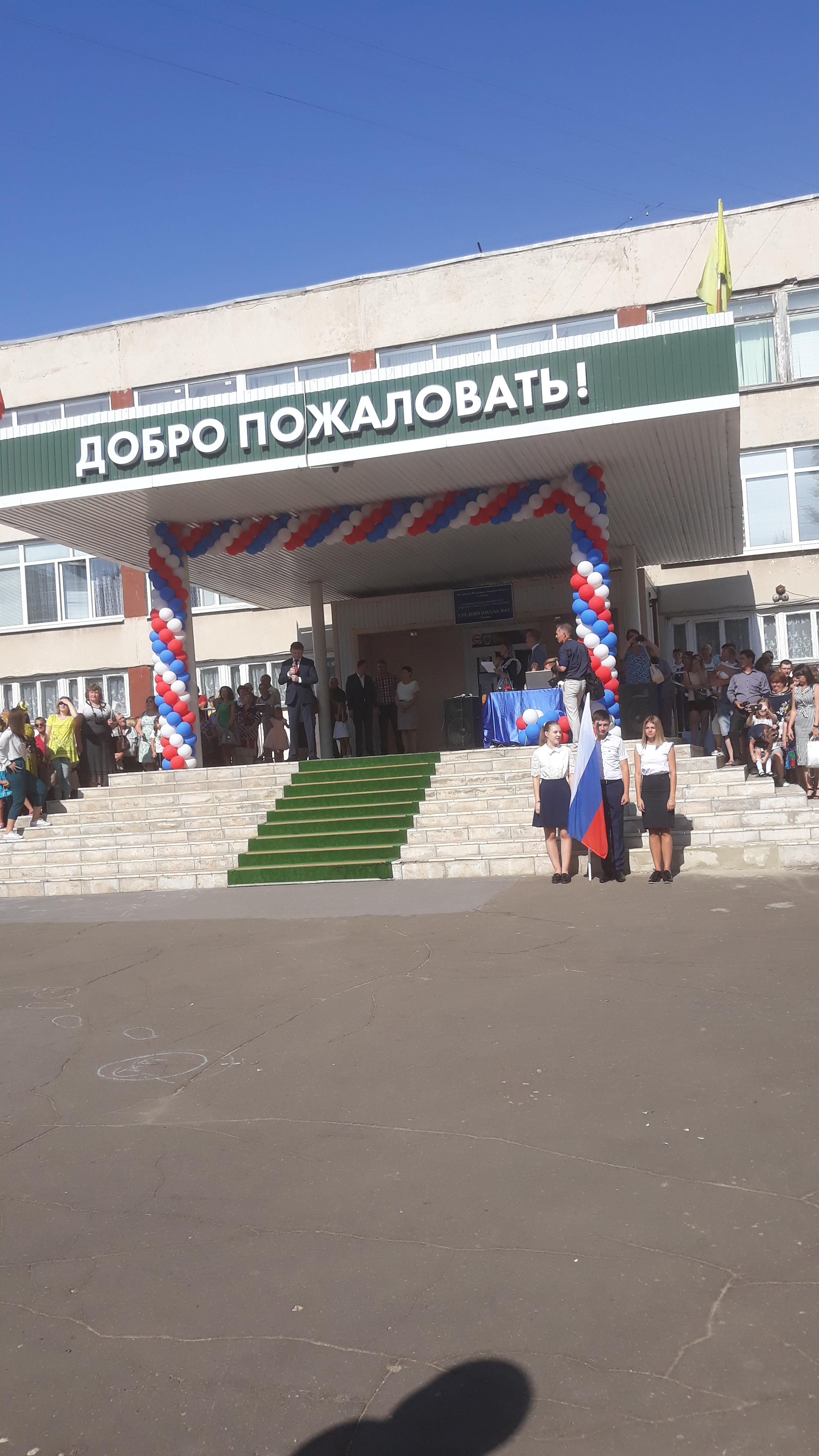 Учебный год
2018-2019
СТАТИСТИКА
Количество учащихся
817
Количество классов
28
2
ЭЛЕКТРОННЫЕ ПРИЛОЖЕНИЯ
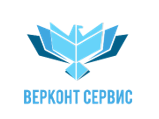 ВИДЕОУРОКИ ПРЕЗЕНТАЦИИ
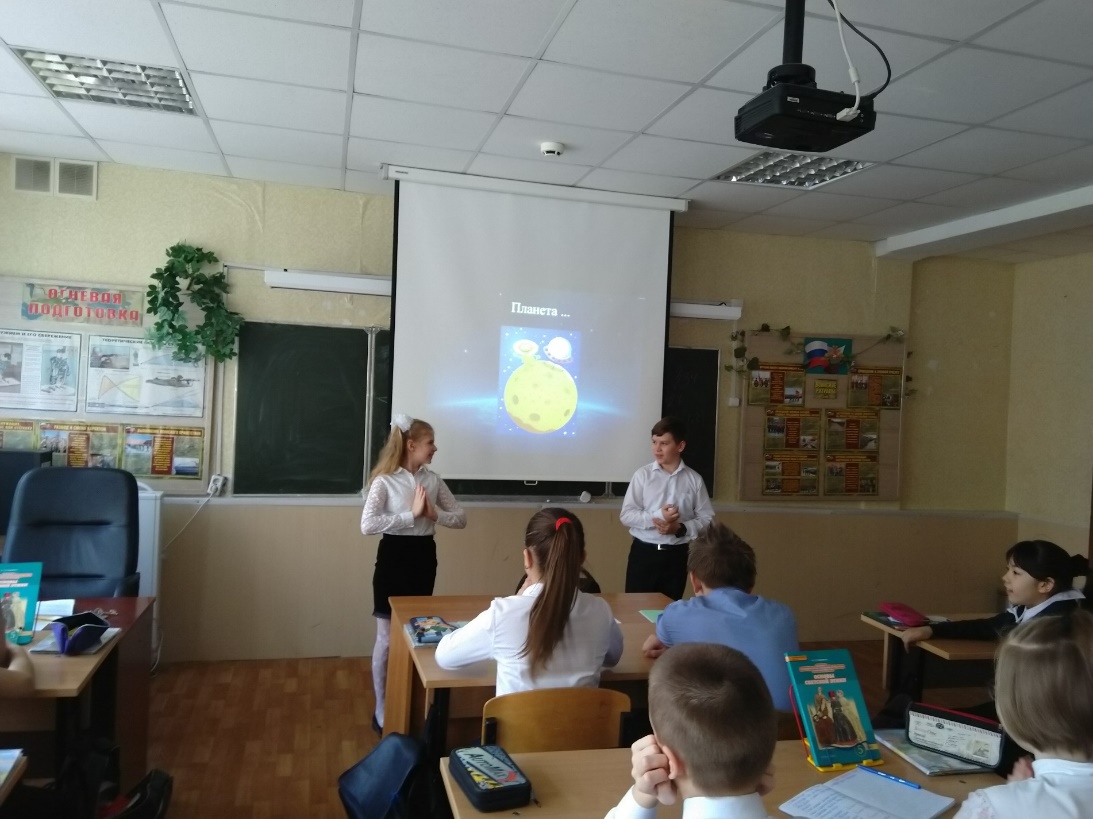 ТЕСТИРОВАНИЕ ПО ИНОСТРАННОМУ ЯЗЫКУ
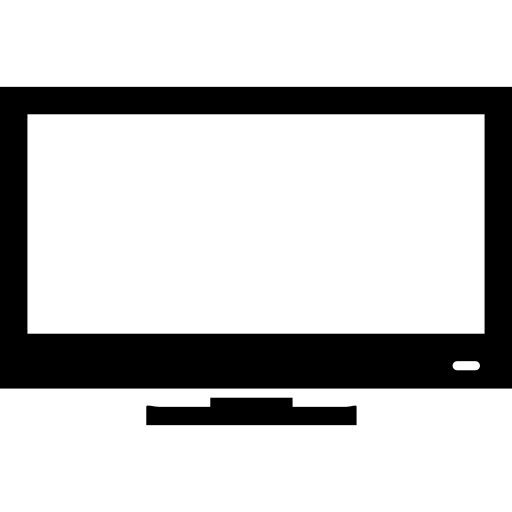 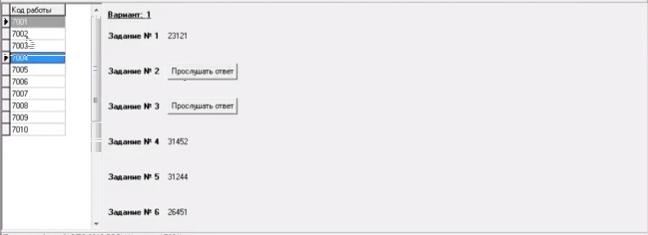 5
ФРАГМЕНТ ЗАНЯТИЯ «МИР ДЕЯТЕЛЬНОСТИ» 4 класс
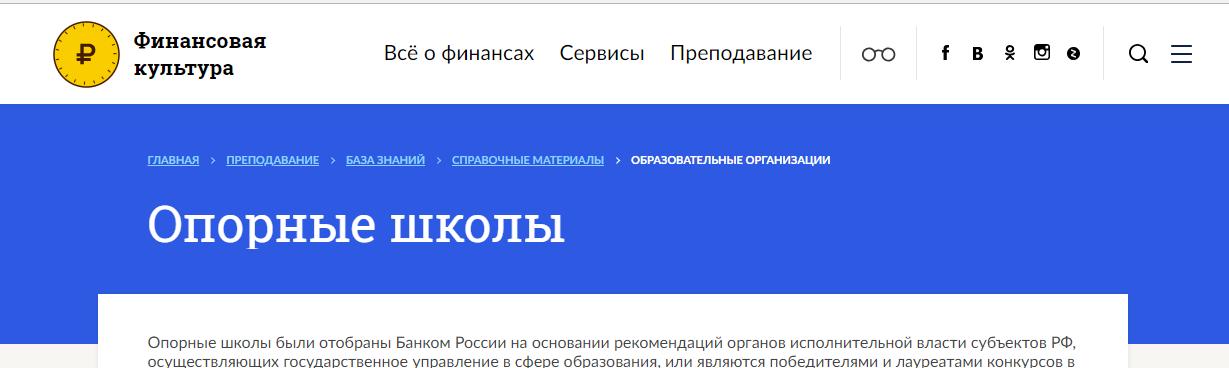 СТРАТЕГИЯ ПОВЫШЕНИЯ ФИНАНСОВОЙ ГРАМОТНОСТИ В РОССИЙСКОЙ ФЕДЕРАЦИИ НА 2017 - 2023 ГОДЫ
УЧЕБНЫЙ ПЛАН
10-11 класс 

Дополнительные учебные предметы, курсы по выбору:
ВНЕУРОЧНАЯ 
ДЕЯТЕЛЬНОСТЬ
Программа внеурочной деятельности 
«Финансовая грамотность» 
для обучающихся 
4-х,5-х классов
ДЕЛОВАЯ ИГРА «ДОХОДНОСТЬ И РИСКИ»
для обучающихся 9-11 классов. В игровой форме показывает разницу в доходах рисковых и консервативных активах
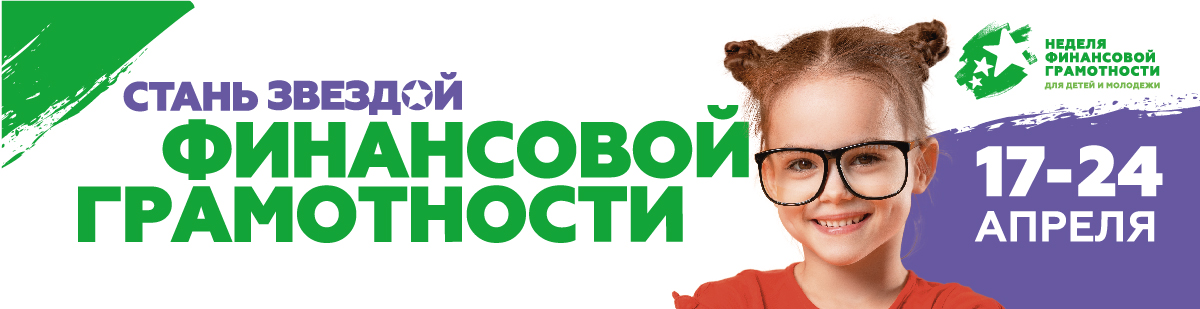 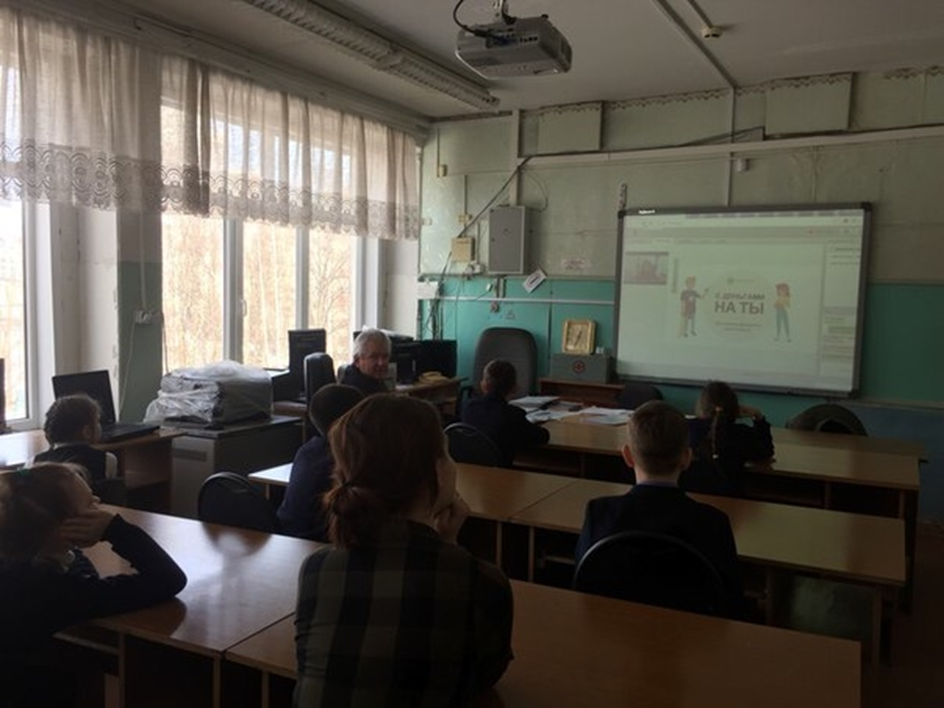 ОНЛАЙН УРОКИ ФИНАНСОВОЙ ГРАМОТНОСТИ
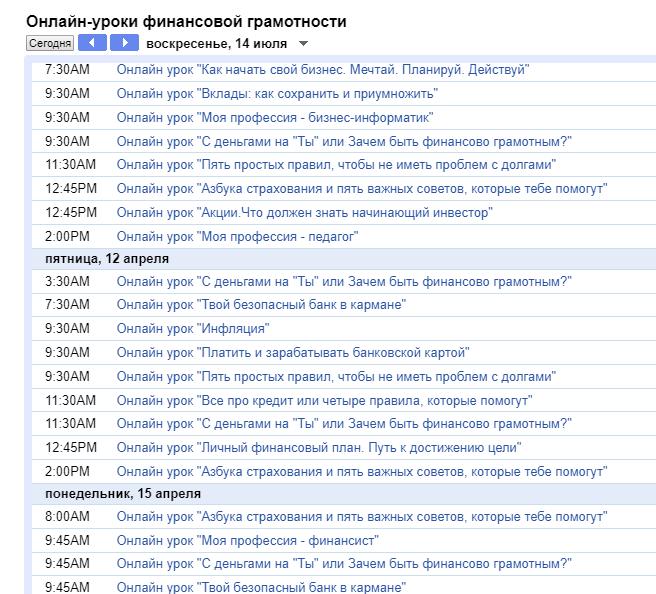 http://dni-fg.ru
ИСПОЛЬЗОВАНИЕ МАТЕРИАЛОВ САЙТА
http://fg1.onedu.ru/1/1/
СПАСИБО ЗА ВНИМАНИЕ! С УДОВОЛЬСТВИЕМ ОТВЕЧУ НА ВАШИ ВОПРОСЫ!